Inventory Model – Network
The Zones
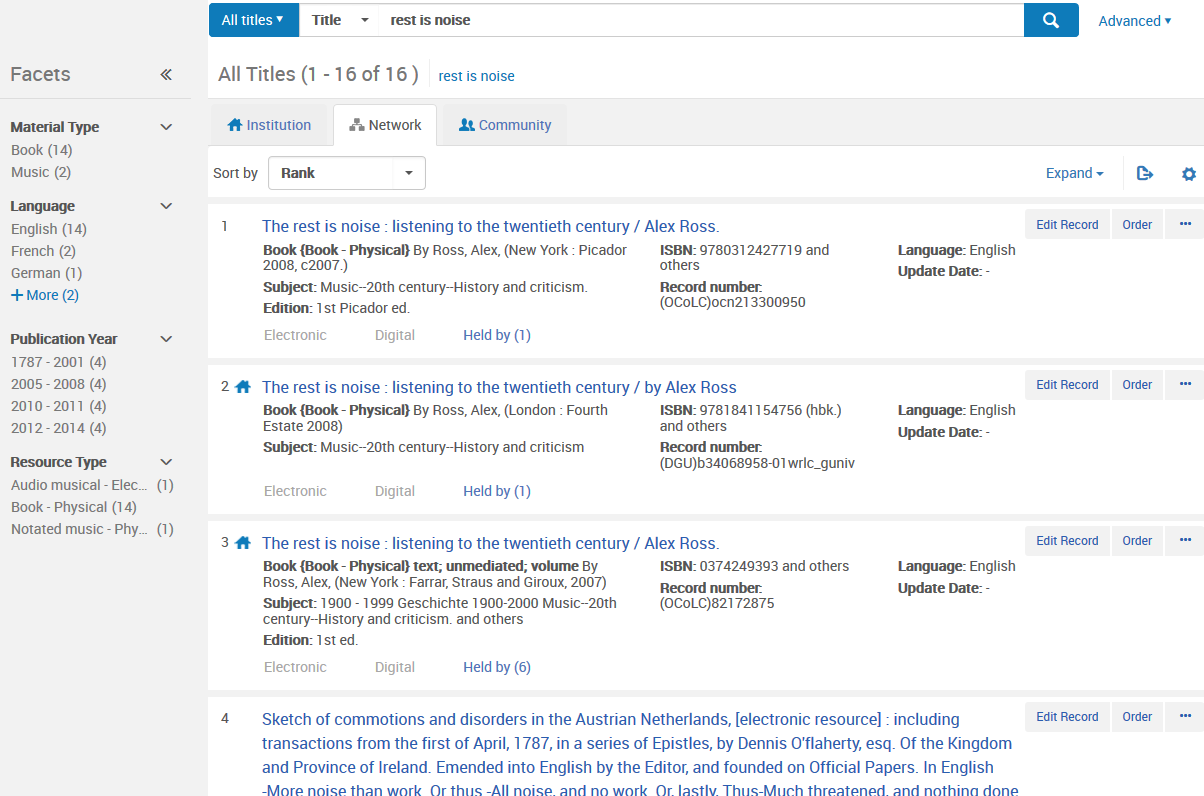 Community Zone
(Alma Knowledge Base)
Network Zone
(Consortium)
Institution Zone
(Member)
2
Network Zone – Organizational Hierarchy
Network
NZ catalog
Shared e-resources
Grouping for all institutions; contains shared catalog (discovery) and collections (delivery)
Institution
IZ catalog
Link resolution
Users
Individual member institution
Library
(e.g., Law, Main, Archives)
Sub-units within an institution that share fulfillment policies, locations, and ordering units
Inventory
Orders (optional)
Invoices (optional)
3
Network Metadata Environment
Community Zone
Network Zone
Institution Zone
Global Authorities

Shared repository of standard authority files
Shared Catalog

Shared records managed by all institutions
Institution Catalog

Records not shared; will include local extensions
Community Catalog


Shared records managed by Ex Libris

Currently e-resources only
Shared Inventory

Shared resources available to multiple institutions

Initially focused on e-resources & PDA program
Local Inventory

Can link to the Institution, Network, or Community Catalog

Defines what resources (across all catalogs) are managed by your library
CentralKnowledgeBase

Shared administrative information for e-resources
4
Network Record Relationships
Network Zone
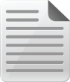 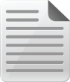 Shared Record
Shared Record
Catalog
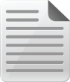 Inventory
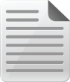 Local Extensions
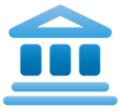 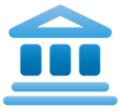 Catalog
Catalog
Inventory
Inventory
The rest is noise
The rest is noise
5
Inventory Model
6
Another Way to Look At the Inventory Model
Bibliographic Record / 
Descriptive Metadata
Digital Inventory
Inventory

Physical
Electronic
Digital
Physical Inventory
Electronic Inventory
7
Print Book – One Copy
8
Print Book – Two or More Copies
9
Print Journal
10
Electronic Resource Offered by One Vendor
11
Electronic Resource – Offered by Two or More Vendors
12
Digital Resource
13